Критерии и показатели, применяемые  при аттестации на квалификационные категории педагогических работников образовательных учреждений Белгородской области в 2017-2018 учебном году по должности «учитель»
Бредихина И.А., начальник службы мониторинга , диагностики и аттестации МКУ НМИЦ г.Белгорода, член рабочей группы по корректировке критериев и показателей
ПОРЯДОКПРОВЕДЕНИЯ АТТЕСТАЦИИ ПЕДАГОГИЧЕСКИХ РАБОТНИКОВ ОРГАНИЗАЦИЙ, ОСУЩЕСТВЛЯЮЩИХ ОБРАЗОВАТЕЛЬНУЮ ДЕЯТЕЛЬНОСТЬ
п.36, 37	Первая и высшая квалификационная категория педагогическим работникам устанавливается на основе:

стабильных положительных результатов (положительная динамика - для высшей категории) освоения обучающимися образовательных программ по итогам мониторингов, проводимых организацией, и по итогам мониторинга системы образования, проводимого в порядке, установленном постановлением Правительства Российской Федерации от 05.08.2013 г. №662;

выявления развития (выявление и развитие  - для высшей категории) у обучающихся способностей к научной (интеллектуальной), творческой,   физкультурно - спортивной деятельности (а также их участия в олимпиадах, конкурсах, фестивалях, соревнованиях - для высшей категории);

личного вклада в повышение качества образования, совершенствование методов обучения и воспитания     (продуктивного использования новых образовательных технологий - для высшей категории );

транслирования в педагогических коллективах опыта практических результатов профессиональной деятельности (в том числе экспериментальной и инновационной - для высшей категории),  активное участие в  работе методических объединений педагогических работников организации (в разработке программно – методического сопровождения образовательного процесса, профессиональных конкурсах - для высшей категории)
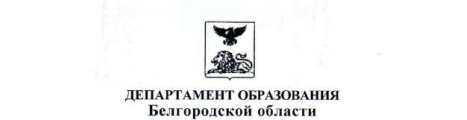 I.Стабильные положительные результаты (положительная динамика - для высшей категории) освоения обучающимися образовательных программ по итогам мониторингов
II. Выявление развития (выявление и развитие – для высшей категории) у обучающихся способностей к научной (интеллектуальной), творческой, физкультурно-спортивной деятельности
III. Личный вклад в повышение качества образования, совершенствование методов обучения и воспитания (для высшей категории – продуктивного использования новых образовательных технологий)(критерии  6-12)
III. Личный вклад в повышение качества образования, совершенствование методов обучения и воспитания (для высшей категории – продуктивного использования новых образовательных технологий)
III. Личный вклад в повышение качества образования, совершенствование методов обучения и воспитания (для высшей категории – продуктивного использования новых образовательных технологий)
III. Личный вклад в повышение качества образования, совершенствование методов обучения и воспитания (для высшей категории – продуктивного использования новых образовательных технологий)
III. Личный вклад в повышение качества образования, совершенствование методов обучения и воспитания (для высшей категории – продуктивного использования новых образовательных технологий)
III. Личный вклад в повышение качества образования, совершенствование методов обучения и воспитания (для высшей категории – продуктивного использования новых образовательных технологий)
III. Личный вклад в повышение качества образования, совершенствование методов обучения и воспитания (для высшей категории – продуктивного использования новых образовательных технологий)
IV. Транслирование в педагогических коллективах опыта практических результатов профессиональной деятельности (для высшей категории – в том числе экспериментальной и инновационной), активное участие в работе методических объединений педагогических работников организации (для высшей категории – в разработке программно-методического сопровождения образовательного процесса, профессиональных конкурсов)
IV. Транслирование в педагогических коллективах опыта практических результатов профессиональной деятельности (для высшей категории – в том числе экспериментальной и инновационной), активное участие в работе методических объединений педагогических работников организации (для высшей категории – в разработке программно-методического сопровождения образовательного процесса, профессиональных конкурсов)критерии 13-17
IV. Транслирование в педагогических коллективах опыта практических результатов профессиональной деятельности (для высшей категории – в том числе экспериментальной и инновационной), активное участие в работе методических объединений педагогических работников организации (для высшей категории – в разработке программно-методического сопровождения образовательного процесса, профессиональных конкурсов)
IV. Транслирование в педагогических коллективах опыта практических результатов профессиональной деятельности (для высшей категории – в том числе экспериментальной и инновационной), активное участие в работе методических объединений педагогических работников организации (для высшей категории – в разработке программно-методического сопровождения образовательного процесса, профессиональных конкурсов)